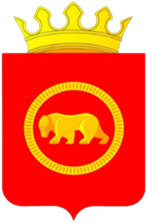 Управление образования администрации муниципального образования «Пермский муниципальный район»Муниципальное автономное дошкольное образовательное учреждение «Кондратовский детский сад «Ладошки»
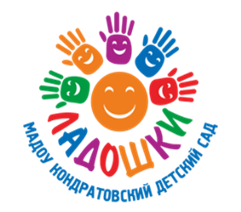 Веб-квест «Азбука безопасности на дороге»
Номинация «Лучшая разработка дидактической игры
по формированию основ безопасного поведения»
Шаляпина Марина Алексеевна, воспитатель
2021 г.
Цель: формирование у старших дошкольников навыков безопасного поведения на дорогах города и в общественном транспорте по средствам информационно-коммуникативных технологий.

Задачи:
Создать условия для формирования навыков у старших дошкольников безопасного поведения на дорогах города и в общественном транспорте.
Закрепить знания детей о правилах поведения на дорогах города и в общественном транспорте, о значениях сигнала светофора, об элементах дороги (проезжая часть, пешеходный переход, тротуар и др.), о дорожных знаках.
Развивать психические процессы (внимание, память, речь, восприятие, мышление, воображение), познавательный интерес.
Воспитывать доброжелательное отношение друг к другу в процессе совместной игровой деятельности.
Краткая аннотация
Веб-квест «Азбука  безопасности на дороге» - это интерактивная дидактическая игра (далее Игра) создана на платформе Google Сайты, с применением игр, разработанных в онлайн-сервисе Learningapps.org. В Игре использованы серии обучающих мультфильмов «Уроки тётушки Совы: Азбука безопасности на дороге».
С помощью данной Игры у детей сформируются навыки безопасного поведения на дорогах города и в общественном транспорте.
Дети закрепят знания о правилах поведения на дорогах города и в общественном транспорте, о значениях сигнала светофора, об элементах дороги (проезжая часть, пешеходный переход, тротуар и др.), о дорожных знаках.
Игра развивает у детей психические процессы (внимание, память, речь, восприятие, мышление, воображение), познавательный интерес.
Воспитывает доброжелательное отношение друг к другу в процессе совместной игровой деятельности.
Игра ориентирована на дошкольников 6-7 лет, использовать её можно как с группой детей, так и индивидуально, в образовательной, внеурочной или досуговой деятельности в детских дошкольных учреждениях, а также в домашних условиях.
Игра может быть использована воспитателями дошкольных учреждений, родителями, гувернёрами  и т.д.
В соответствии с требованиями СанПина Игра длится 30 минут в середине имеется физкультминутка.
Оборудование: компьютер, планшет, телефон, SMART доска, выход в интернет.
Правила: в Игре могут принимать участие как один игрок, так и несколько игроков.
Для того чтобы начать Игру нужно пройти по ссылке.
Ход игры: перед вами открывается главная страница, на которой участника будут встречать персонажи обучающих мультфильмов «Уроки тётушки Совы: Азбука безопасности на дороге».
Герои на протяжении всей Игры будут сопровождать участника, предлагая ему выполнить различные интерактивные задания. 
Всего в Игре пять остановок:
1 остановка «Общественный транспорт»;
2 остановка «Пешеходные переходы»;
3 остановка «Перекрёстки»;
4 остановка «Дорога и знаки»;
5 остановка «Конечная»
После выполнения интерактивных заданий участнику необходимо вернуться обратно на остановку выполнив команду «назад» в браузере.
Описание выигрыша: если все задания Игры будут выполнены успешно участник может скачать себе сертификат, нажав на кнопку «Скачай свой сертификат».
Методические рекомендации по реализации игры
Веб-квест «Азбука безопасности на дороге» – это прекрасное средство мотивации к самостоятельной поисковой и исследовательской деятельности. Правильно организованный квест способен повысить мотивацию к изучаемому предмету, интеллектуальному досугу.